Ekologie krajiny
Vývoj krajiny od poslední ledové doby
Jakub Horák
jakub.sruby@seznam.cz; http://home.czu.cz/horakj/
Vývoj od poslední ledové doby
Jakub Horák
Úvod
To co se událo po poslední ledové době, zásadně ovlivnilo, jak dnešní krajina vypadá.
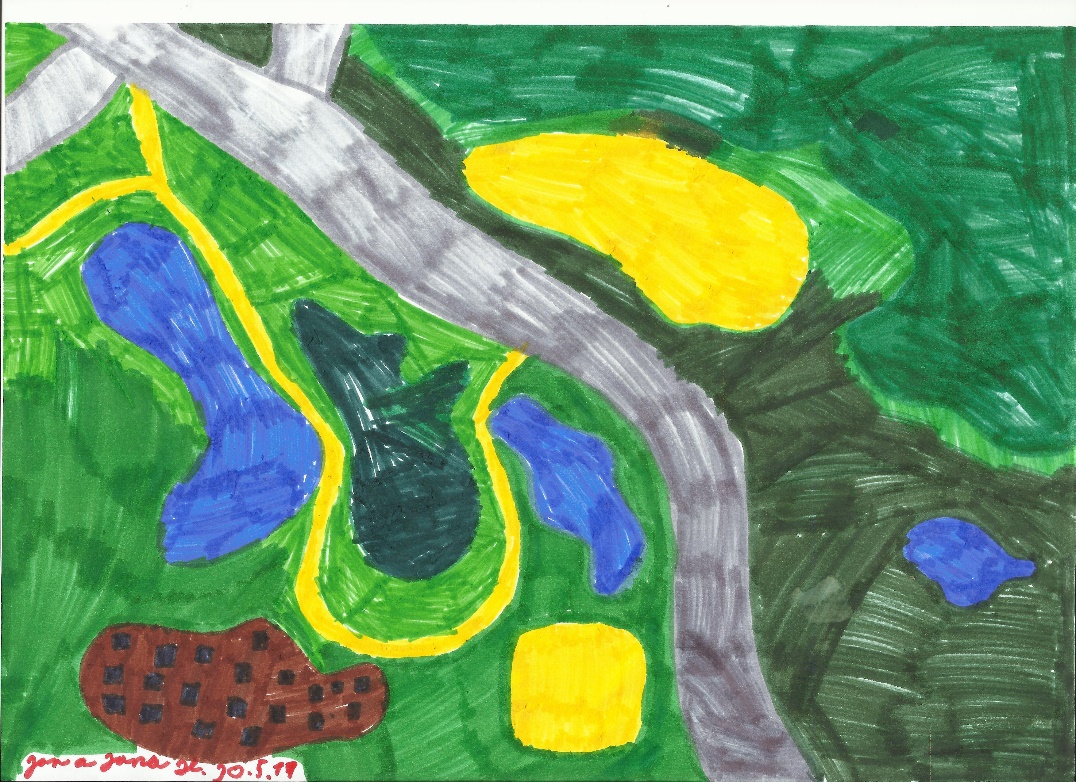 Vývoj od poslední ledové doby
Jakub Horák
Úvod
To co se událo po poslední době ledové, zásadně ovlivnilo, jak dnešní krajina vypadá.
Proč některé druhy mizí.
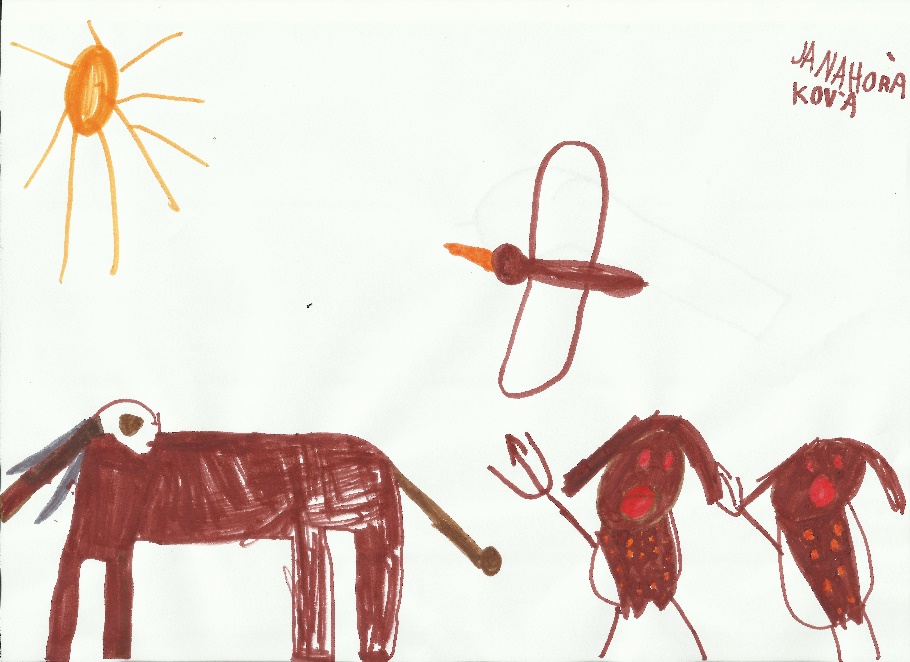 Vývoj od poslední ledové doby
Jakub Horák
Úvod
To co se událo po poslední době ledové, zásadně ovlivnilo, jak dnešní krajina vypadá.
Proč některé druhy mizí.
Proč je člověk tak úspěšný.
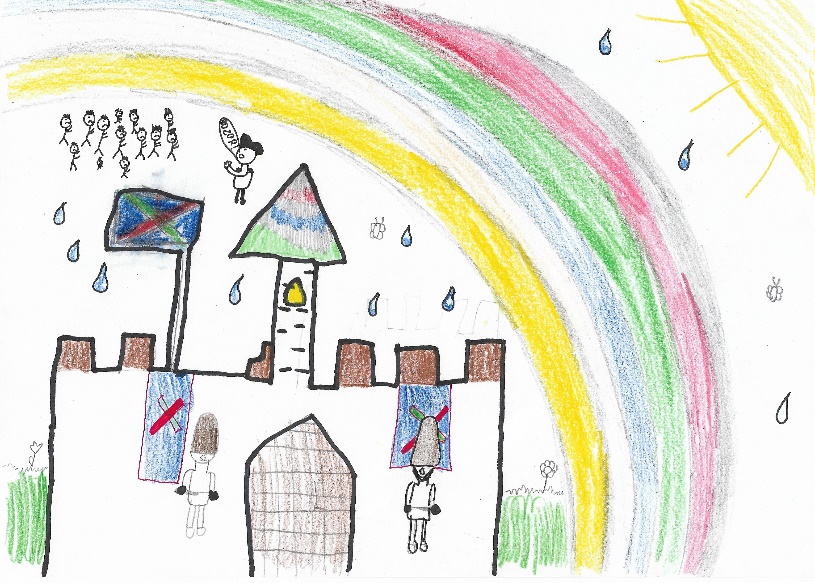 Vývoj od poslední ledové doby
Jakub Horák
Úvod
To co se událo po poslední době ledové zásadně ovlivnilo, jak dnešní krajina vypadá.
Proč některé druhy mizí.
Proč je člověk tak úspěšný.
…člověk je v současné době asi nejvýznamnější, co se týče vlivu na stav krajiny.
Vývoj od poslední ledové doby
Jakub Horák
Vznik a evoluce našeho druhu
Pravděpodobný vznik ve východní Africe (ca 200 tis. let).
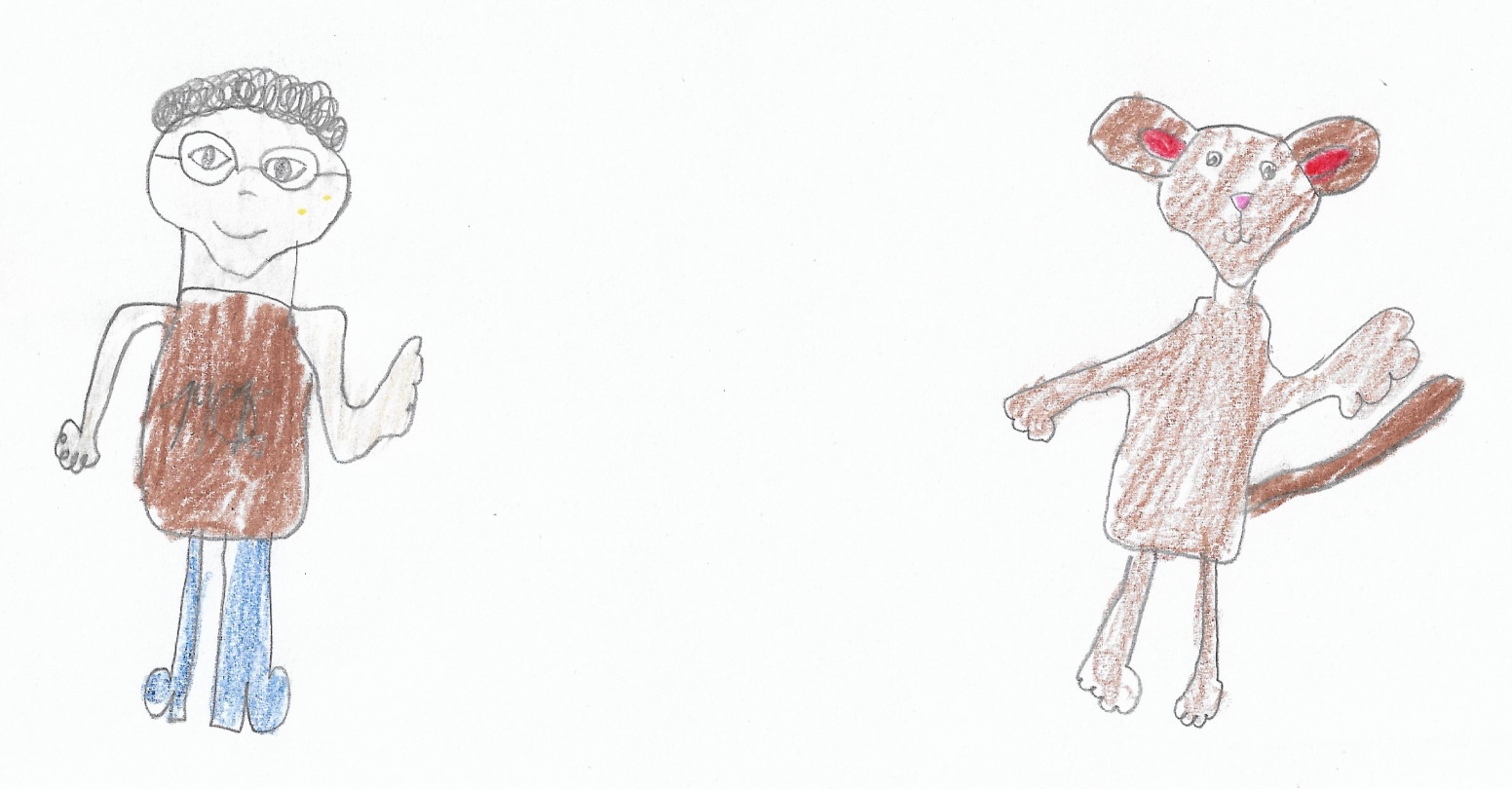 Vývoj od poslední ledové doby
Jakub Horák
Vznik a evoluce našeho druhu
Pravděpodobný vznik ve východní Africe (ca 200 tis. let). 
Před 72 tis. let došlo k první migraci (a možná bez návratu).
Vývoj od poslední ledové doby
Jakub Horák
Vznik a evoluce našeho druhu
Pravděpodobný vznik ve východní Africe (ca 200 tis. let).
Před 72 tis. let došlo k první migraci (a možná bez návratu).
Zřejmě přes Blízký Východ, Asii do Austrálie (ca 35 tis. let).
Vývoj od poslední ledové doby
Jakub Horák
Vznik a evoluce našeho druhu
Pravděpodobný vznik ve východní Africe (ca 200 tis. let).
Před 72 tis. let došlo k první migraci (a možná bez návratu).
Zřejmě přes Blízký Východ, Asii do Austrálie (ca 35 tis. let).
Zhruba ve stejné době se člověk dostává do Evropy.
Vývoj od poslední ledové doby
Jakub Horák
Vznik a evoluce našeho druhu
Pravděpodobný vznik ve východní Africe (ca 200 tis. let).
Před 72 tis. let došlo k první migraci (a možná bez návratu).
Zřejmě přes Blízký Východ, Asii do Austrálie (ca 35 tis. let).
Zhruba ve stejné době se člověk dostává do Evropy.
Z Asie se přes most v dnešním Beringově průlivu dostává do Severní Ameriky (ca 15 tis. let).
Vývoj od poslední ledové doby
Jakub Horák
Vznik a evoluce našeho druhu
Pravděpodobný vznik ve východní Africe (ca 200 tis. let).
Před 72 tis. let došlo k první migraci (a možná bez návratu).
Zřejmě přes Blízký Východ, Asii do Austrálie (ca 35 tis. let).
Zhruba ve stejné době se člověk dostává do Evropy.
Z Asie se přes most v dnešním Beringově průlivu dostává do Severní Ameriky (ca 15 tis. let).
Na Blízkém Východě docházelo asi ke genetickému mišmaši-mj. i s Neandrtálcem (ten nějaký čas vyhrával).
Vývoj od poslední ledové doby
Jakub Horák
Konec doby ledové
Ca před 20 tis. let konec velmi chladného období.
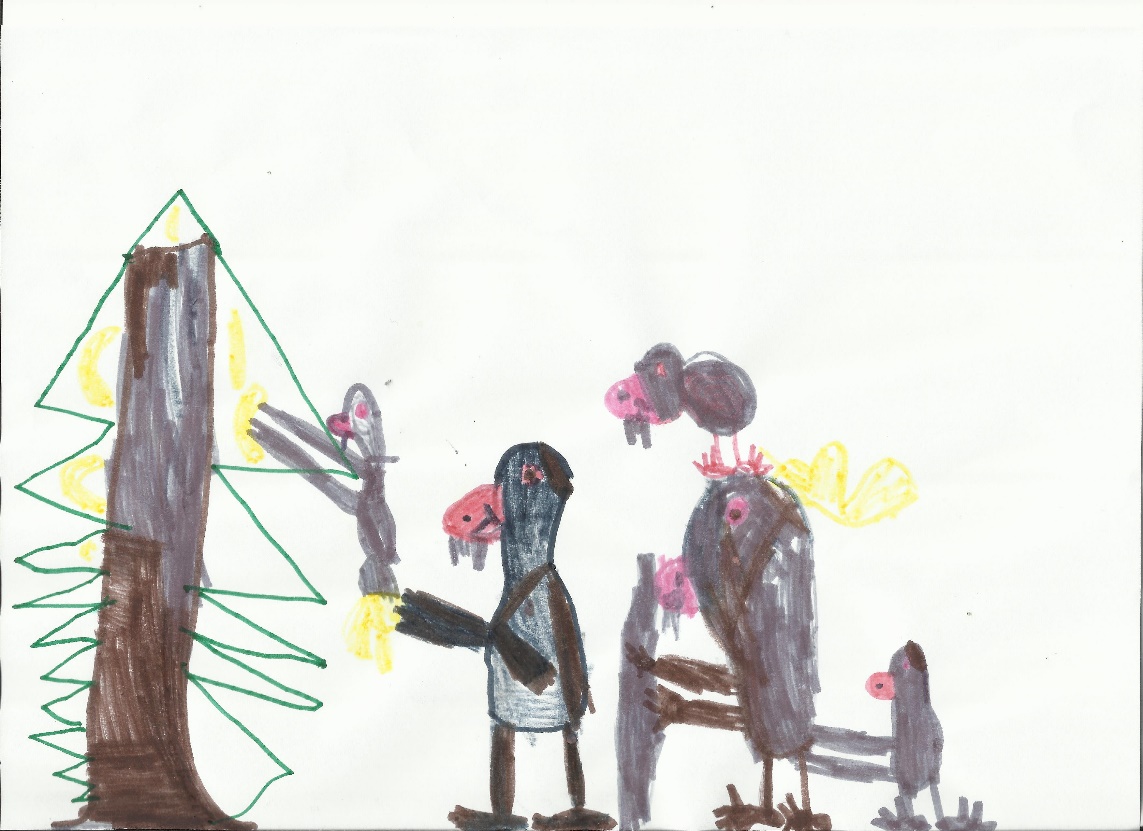 Vývoj od poslední ledové doby
Jakub Horák
Konec doby ledové
Ca 20 tis. let konec velmi chladného období.
Vyhynutí megafauny (klima a lov, ale lovena byla už v meziledovém období Neandrtálci).
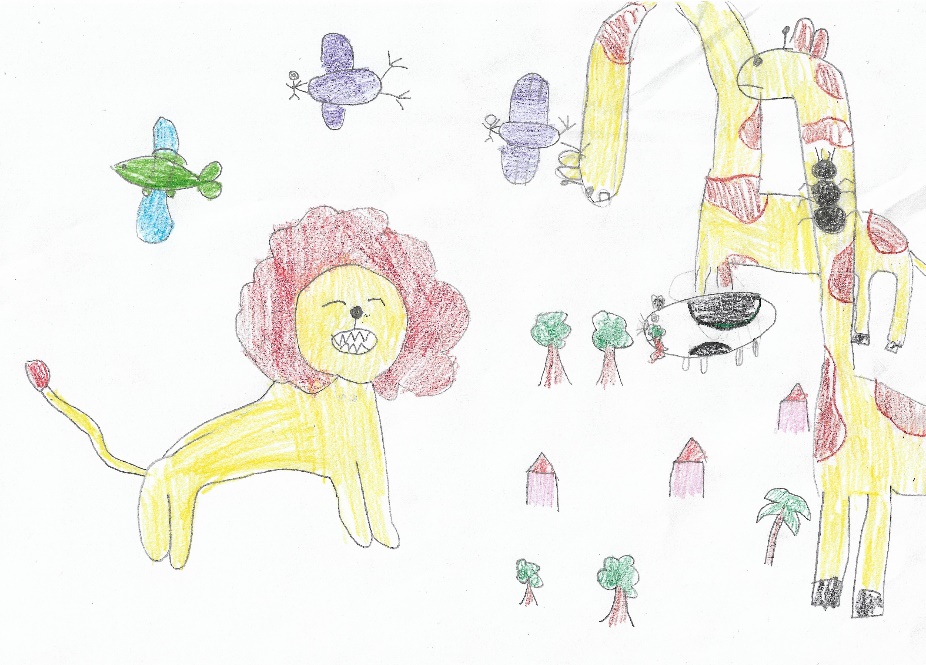 Vývoj od poslední ledové doby
Jakub Horák
Konec doby ledové
Ca 20 tis. let konec velmi chladného období.
Vyhynutí megafauny (možná i lov, ale lovena byla už v meziledovém období Neandrtálci).
Pak před ca 12 tis. ještě jedno chladné a suché období.
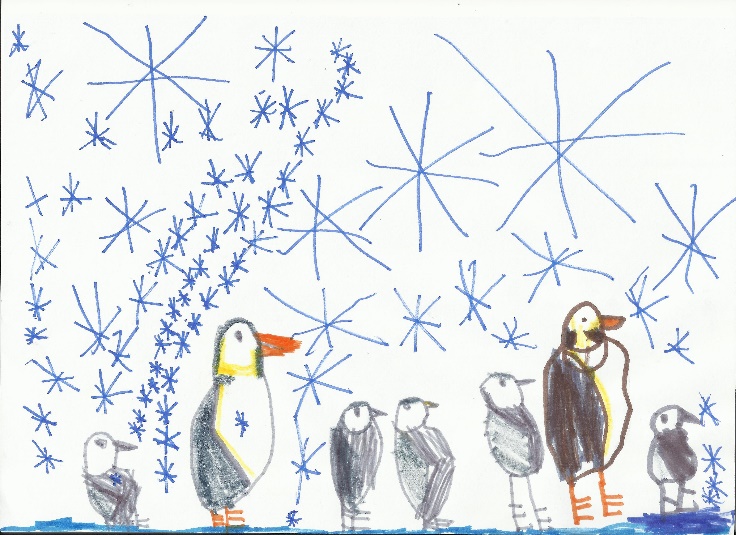 Vývoj od poslední ledové doby
Jakub Horák
Konec doby ledové
Ca 20 tis. let konec velmi chladného období.
Vyhynutí megafauny (možná i lov, ale lovena byla už v meziledovém období Neandrtálci).
Pak před ca 12 tis. ještě jedno chladné a suché.
Ca 10 tis. už oteplování.
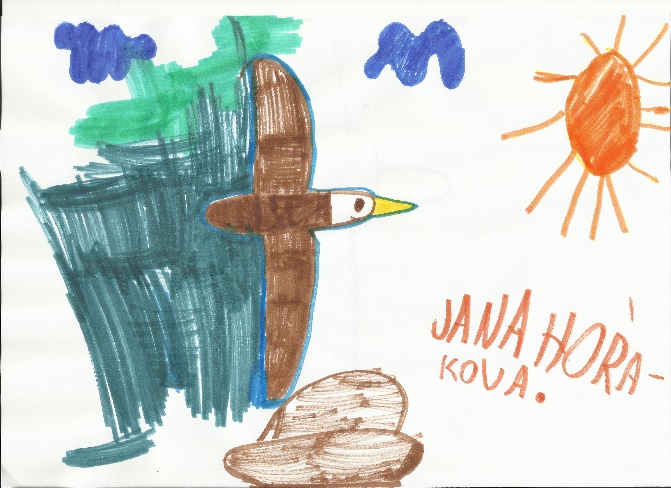 Vývoj od poslední ledové doby
Jakub Horák
Konec doby ledové
Ca 20 tis. let konec velmi chladného období.
Vyhynutí megafauny (možná i lov, ale lovena byla už v meziledovém období Neandrtálci).
Pak před ca 12 tis. ještě jedno chladné a suché.
Ca 10 tis. už oteplování.
Během a po době ledové u nás mozaika stanovišť (nikoliv Skandinávie).
Vývoj od poslední ledové doby
Jakub Horák
Vliv na krajinu
Střídání různé vlhkosti a teplot.
Vývoj od poslední ledové doby
Jakub Horák
Vliv na krajinu
Střídání různé vlhkosti a teplot.
Vznik říčních teras v údolích.
Vývoj od poslední ledové doby
Jakub Horák
Vliv na krajinu
Střídání různé vlhkosti a teplot.
Vznik říčních teras v údolích.
Půdotok i na relativních rovinách.
Vývoj od poslední ledové doby
Jakub Horák
Vliv na krajinu
Střídání různé vlhkosti a teplot.
Vznik říčních teras v údolích.
Půdotok i na relativních rovinách.
Váté spraše.
Vývoj od poslední ledové doby
Jakub Horák
Vliv na krajinu
Střídání různé vlhkosti a teplot.
Vznik říčních teras v údolích.
Půdotok i na relativních rovinách.
Váté spraše.
Sutě z mrazového zvětrávání.
Vývoj od poslední ledové doby
Jakub Horák
Vliv na krajinu
Vliv divokých zvířat.
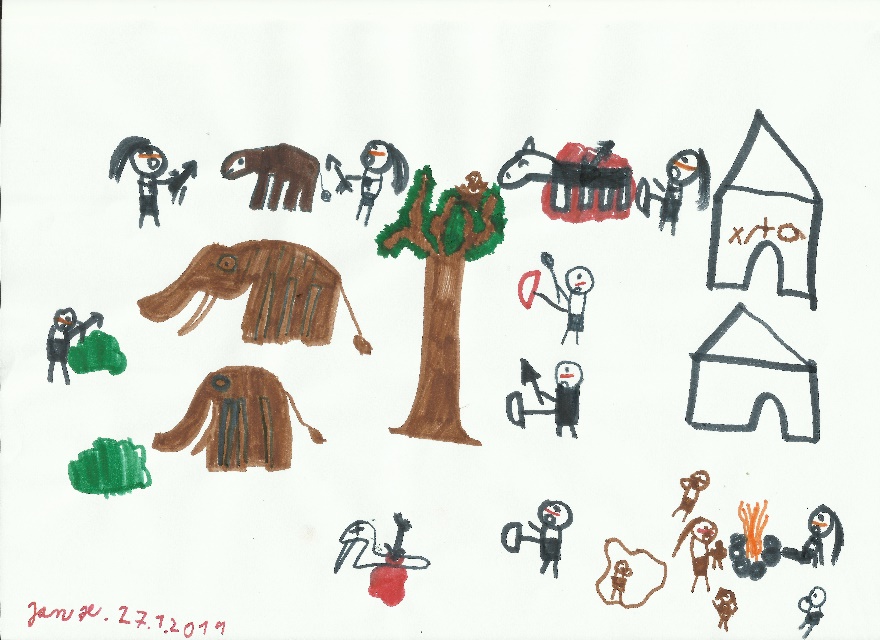 Vývoj od poslední ledové doby
Jakub Horák
Vliv na krajinu
Vliv divokých zvířat.
Spásání, sešlap, vytloukání, ohryz, okus, hráze, holožíry…
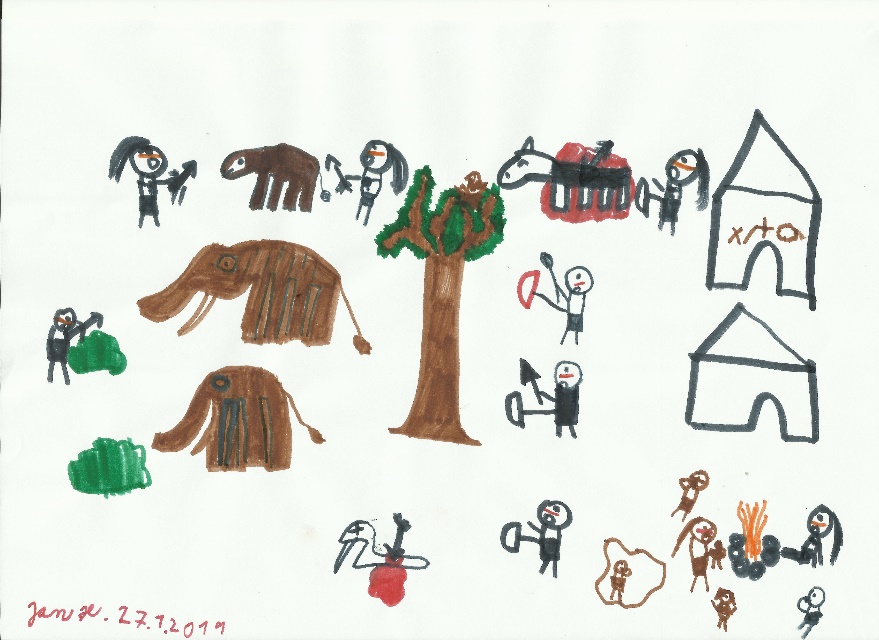 Vývoj od poslední ledové doby
Jakub Horák
Vliv na krajinu
Vliv divokých zvířat.
Spásání, sešlap, vytloukání, ohryz, okus, hráze, holožíry…
Vliv abiotických faktorů.
Vývoj od poslední ledové doby
Jakub Horák
Vliv na krajinu
Vliv divokých zvířat.
Spásání, sešlap, vytloukání, ohryz, okus, hráze, holožíry…
Vliv abiotických faktorů.
Vichřice, povodně, eroze, tání ledovců, požáry (sic!)…
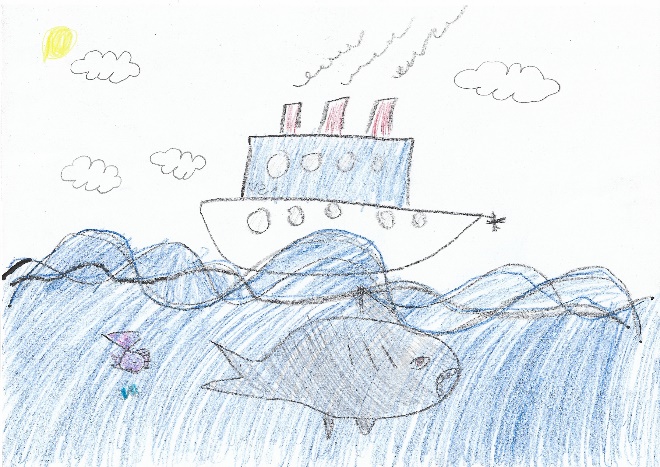 Vývoj od poslední ledové doby
Jakub Horák
Vliv na krajinu
Vliv divokých zvířat.
Spásání, sešlap, vytloukání, ohryz, okus, hráze, žíry…
Vliv abiotických faktorů.
Vichřice, povodně, eroze, tání ledovců, požáry (sic!)…
Vliv člověka.
Vývoj od poslední ledové doby
Jakub Horák
Vliv na krajinu
Vliv divokých zvířat.
Spásání, sešlap, vytloukání, ohryz, okus, hráze, žíry…
Vliv abiotických faktorů.
Vichřice, povodně, eroze, tání ledovců, požáry (sic!)…
Vliv člověka.
Lov, žďáření, pastva, zemědělství …
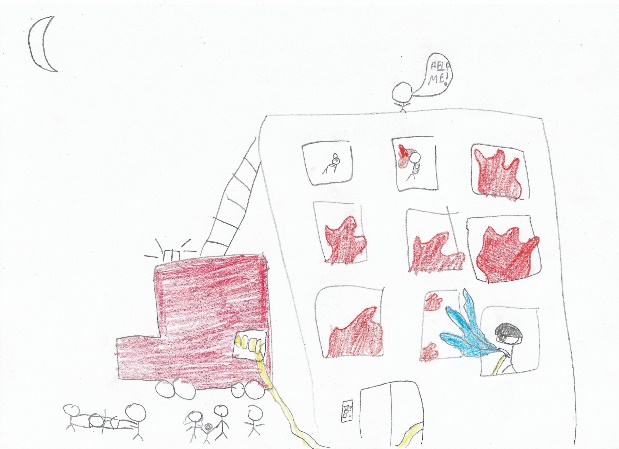 Vývoj od poslední ledové doby
Jakub Horák
Pauza
Vývoj od poslední ledové doby
Jakub Horák
Migrace na našem území
Osidlování nebylo postupné a probíhalo ve vlnách a z různých směrů.
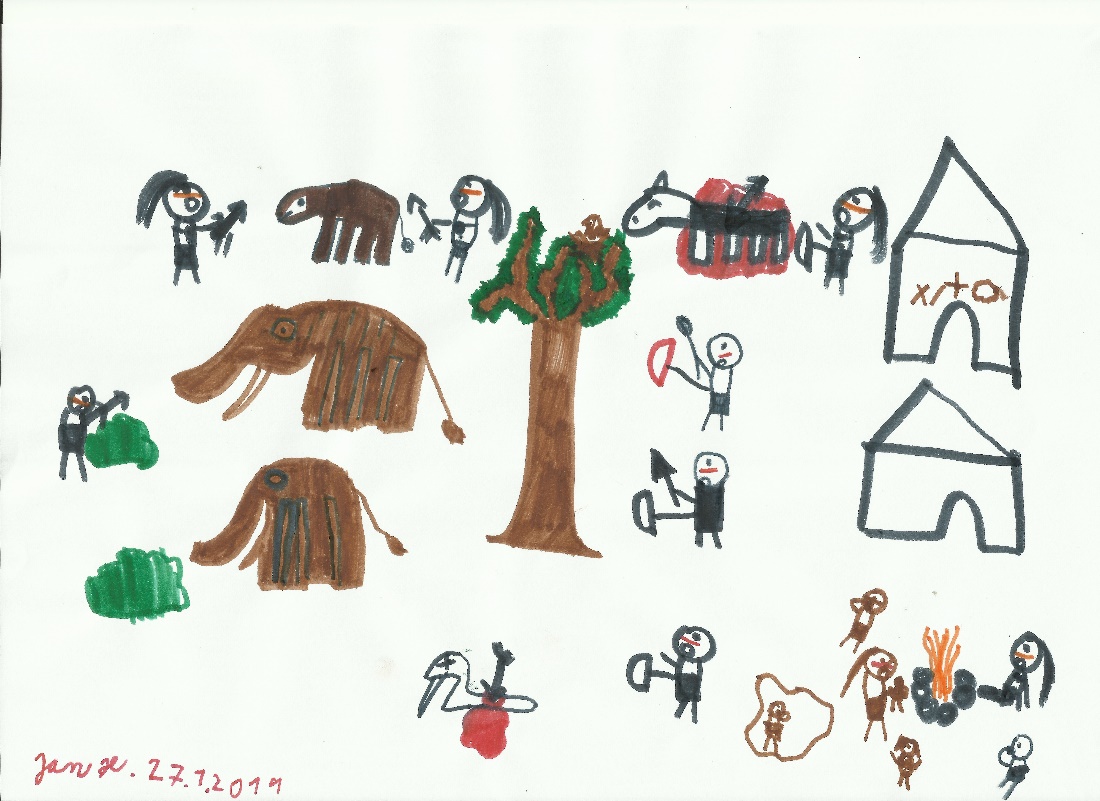 Vývoj od poslední ledové doby
Jakub Horák
Migrace na našem území
Pravěk
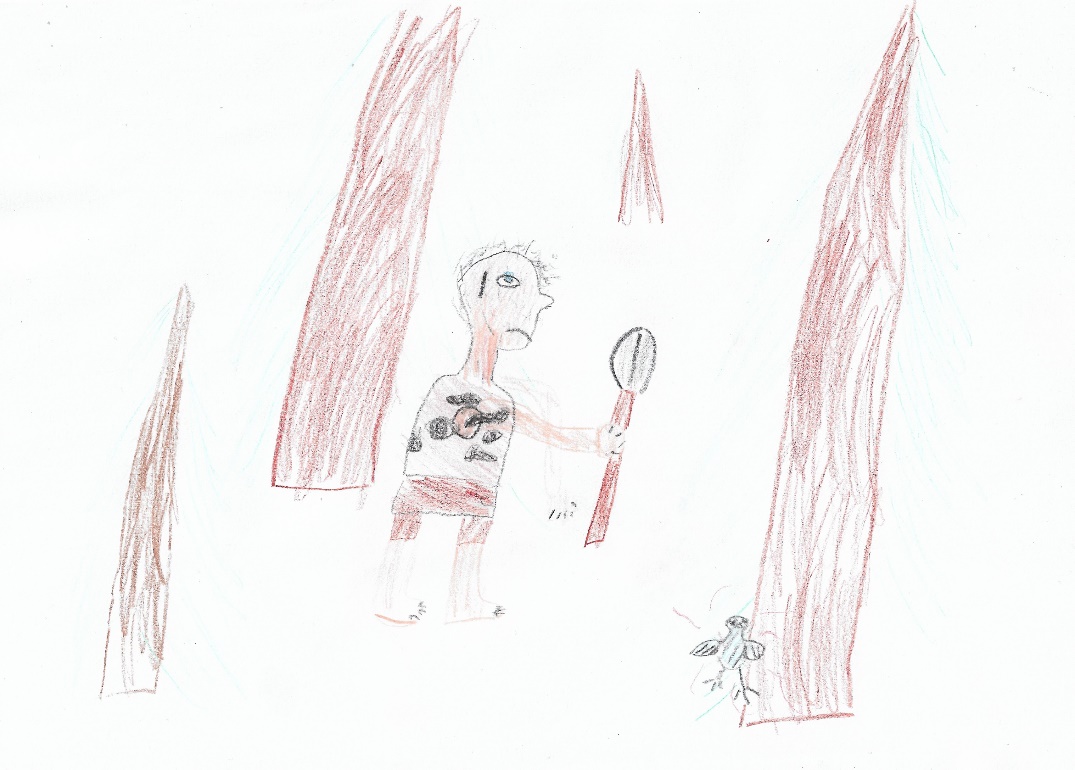 Vývoj od poslední ledové doby
Jakub Horák
Migrace na našem území
Pravěk
Mladý Paleolit (Věstonická Venuše 25 tis. let).
Civilizační centrum Evropy (od Willendorfu přes Věstonice, Předmostí, Landek do Polska), nejstarší nálezy z Berouna a Čakovic.
Chladno, lov a sběr, malý vliv na krajinu (mj. problém s rozděláním ohně a kamenné nástroje).
Vývoj od poslední ledové doby
Jakub Horák
Migrace na našem území
Pravěk
Střední Paleolit
První kultury (Šipka, Švédův stůl, Kůlna).
Konec ledové doby.
Vytlačení (a vyhubení) Neandrtálců.
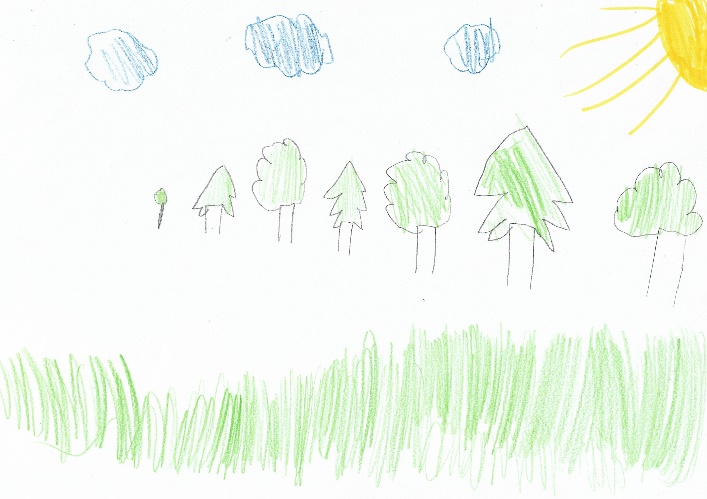 Vývoj od poslední ledové doby
Jakub Horák
Migrace na našem území
Pravěk
Pozdní Paleolit
Šíření světlého lesa, stále pouze lovecké skupiny.
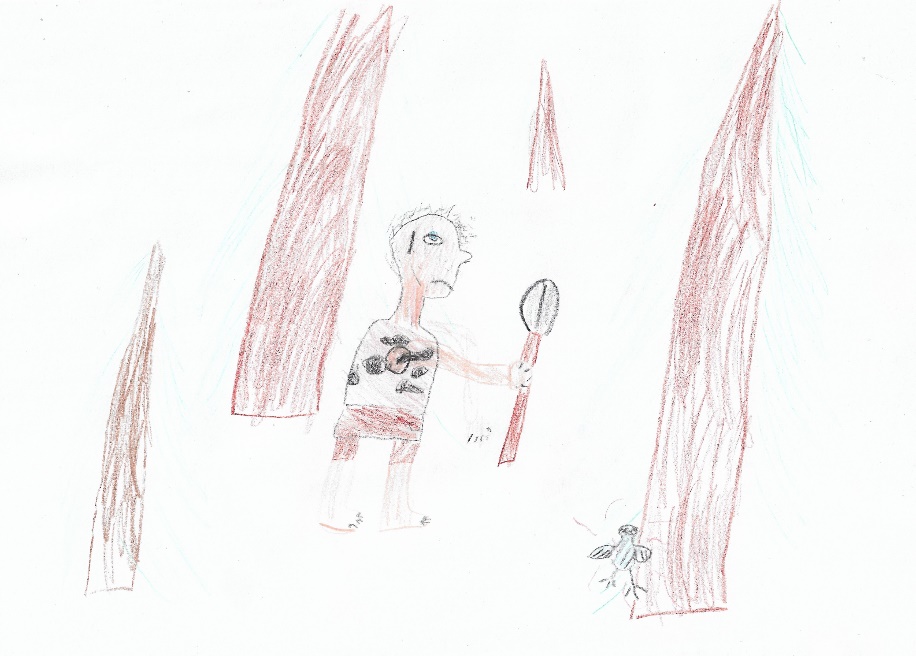 Vývoj od poslední ledové doby
Jakub Horák
Migrace na našem území
Pravěk
Mezolit
Šíření dubu a dalších listnáčů, zvěř (los, jelen, srnec, divoké prase, zubr, medvěd…), černozemě, tvorba jezer (ryby, bobr, vydra, želva…).
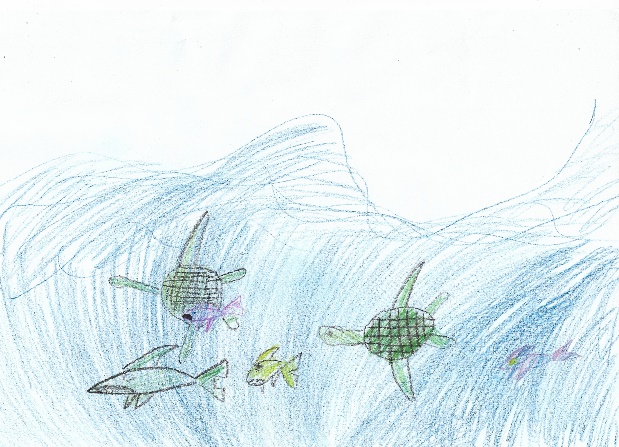 Vývoj od poslední ledové doby
Jakub Horák
Migrace na našem území
Pravěk
Neolit
Osídlení hlavně spraše (prolínání přeměny krajiny – neolitici; a přímého vlivu na faunu - mezolitici).
Pastevci (domestikace; ovce, kozy, tur, ale i pes) a zemědělci (obilí a luštěniny).
V lese vypalování, pastva, oklest, pařezení, toulavá seč.
Malé trvalé osady s tzv. dlouhými domy a rondely (Plotiště).
jakub.horak@uhk.cz; http://home.czu.cz/horakj/
Vývoj od poslední ledové doby
Jakub Horák
Migrace na našem území
Pravěk
Eneolit (doba měděná)
Kolo, rádlo, orba, měď…
Střídání kultur.
Ustájení dobytka (hrabání steliva, hnojení).
jakub.horak@uhk.cz; http://home.czu.cz/horakj/
Vývoj od poslední ledové doby
Jakub Horák
Migrace na našem území
Pravěk
Doba bronzová
Trvalá osídlení s trvalým využívání půdy.
Vznik nových profesí: horníci, hutníci… (další způsoby vlivu na krajinu, např. těžba dřeva pro hutě).
Stratifikace společnosti.
Dálkový obchod (invaze).
jakub.horak@uhk.cz; http://home.czu.cz/horakj/
Vývoj od poslední ledové doby
Jakub Horák
Migrace na našem území
Pravěk
Starší doba železná
Výroba železa (na Býčí skále kovárna).
Náboženství.
jakub.horak@uhk.cz; http://home.czu.cz/horakj/
Vývoj od poslední ledové doby
Jakub Horák
Migrace na našem území
Pravěk
Mladší doba železná
Keltové a obsazení všech zemědělsky výhodných oblastí.
Organizovaná pastva (hlídací psi), kosení.
Trvalá osídlení i mimo zemědělskou krajinu (doly).
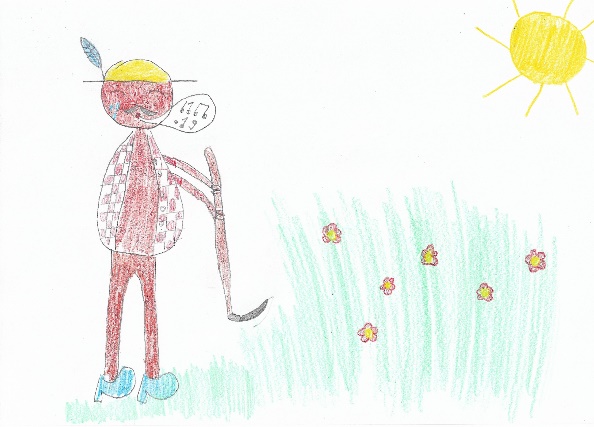 jakub.horak@uhk.cz; http://home.czu.cz/horakj/
Vývoj od poslední ledové doby
Jakub Horák
Migrace na našem území
Starověk
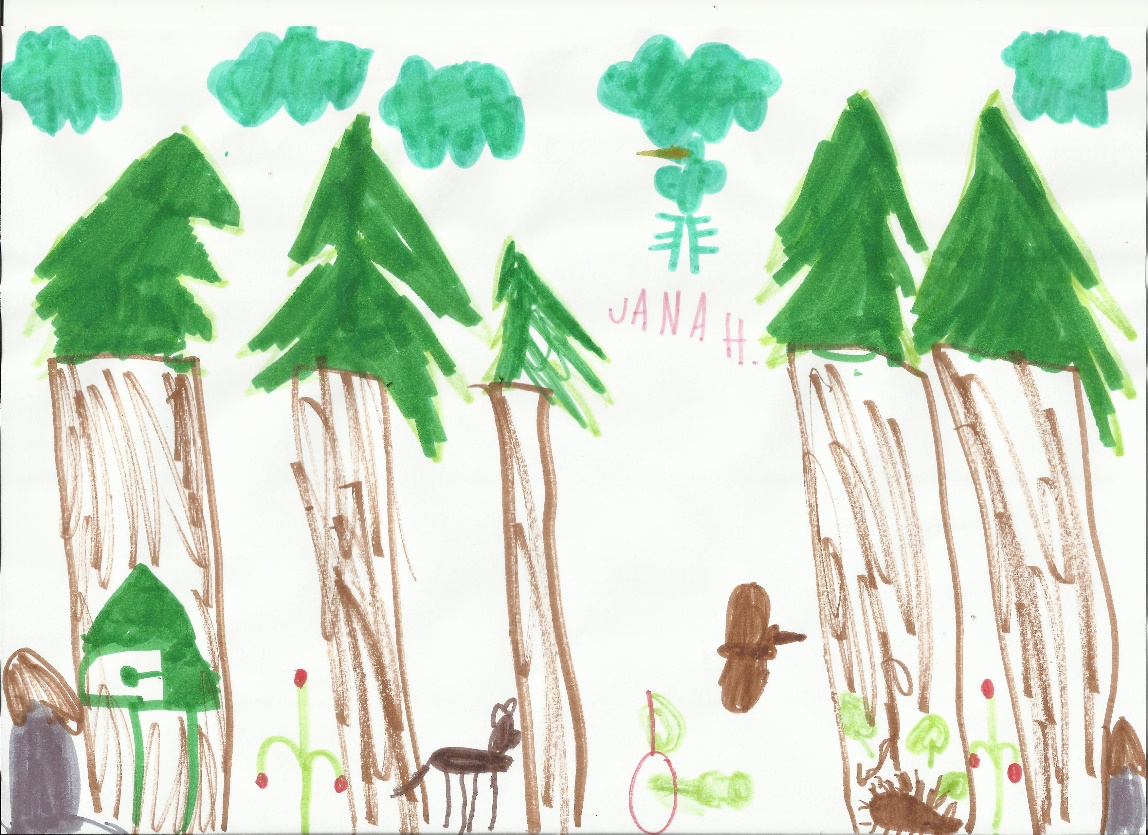 jakub.horak@uhk.cz; http://home.czu.cz/horakj/
Vývoj od poslední ledové doby
Jakub Horák
Migrace na našem území
Starověk
Řím
U  nás hlavně Germáni.
Pohyb i v rámci našeho území (např. z Polabí na Moravu).
jakub.horak@uhk.cz; http://home.czu.cz/horakj/
Vývoj od poslední ledové doby
Jakub Horák
Migrace na našem území
Starověk
Stěhování národů
Území se vylidnilo (odchod?), na Moravě možné zdecimování Huny.
Dnes spíše bagatelizované.
jakub.horak@uhk.cz; http://home.czu.cz/horakj/
Vývoj od poslední ledové doby
Jakub Horák
Vývoj krajiny od středověku
Středověk
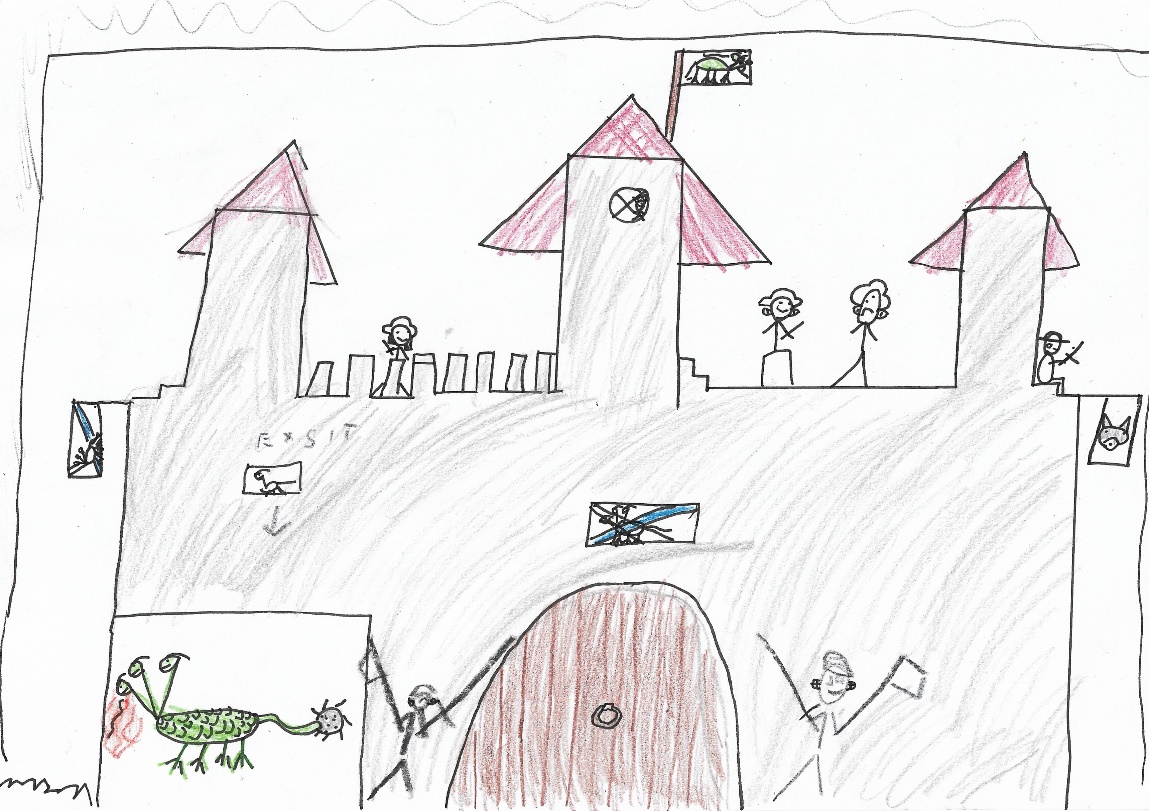 jakub.horak@uhk.cz; http://home.czu.cz/horakj/
Vývoj od poslední ledové doby
Jakub Horák
Vývoj krajiny od středověku
Středověk
Slované
Údajně vojensky organizovaný pohyb (k nám přes severní Moravu).
Šíření podél Trstěnické stezky hlavně do nížin (hradiště).
jakub.horak@uhk.cz; http://home.czu.cz/horakj/
Vývoj od poslední ledové doby
Jakub Horák
Vývoj krajiny od středověku
Středověk
Středověké monarchie
Poddaní, robota, vznik obor, úhory.
Ve 14. stol. první omezení lesního hospodaření, první výsevy lesních dřevin, pila.
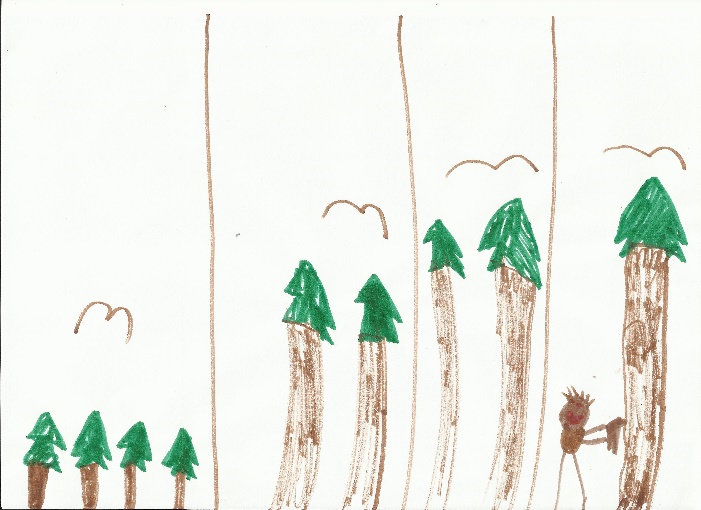 jakub.horak@uhk.cz; http://home.czu.cz/horakj/
Vývoj od poslední ledové doby
Jakub Horák
Vývoj krajiny od středověku
Novověk
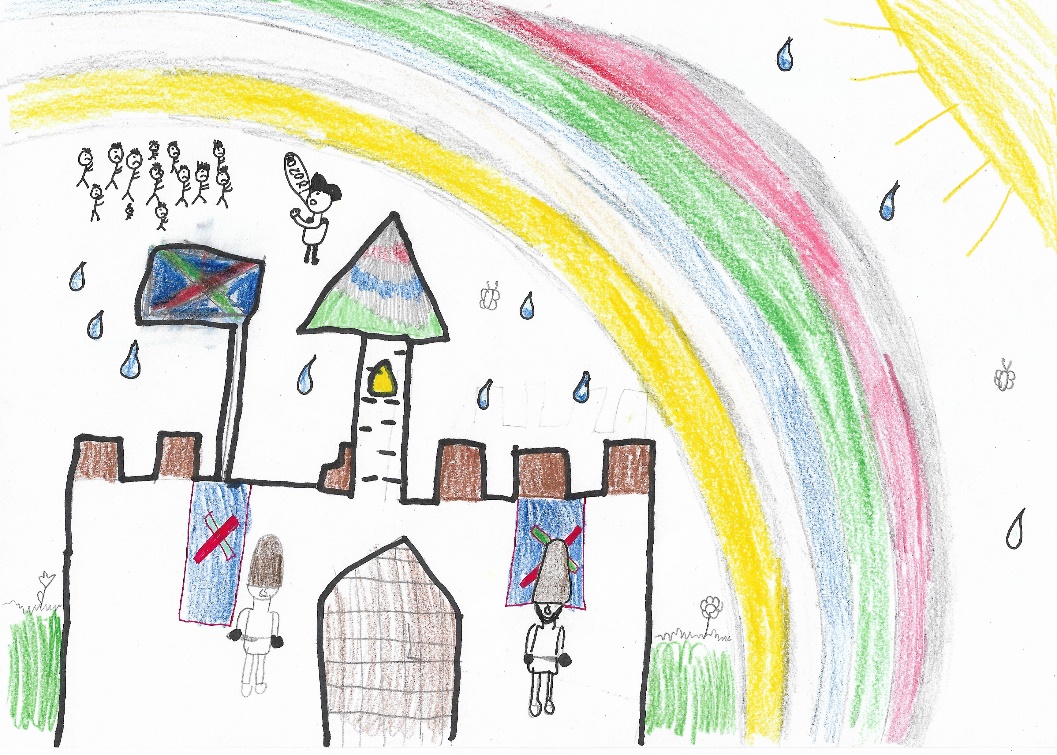 jakub.horak@uhk.cz; http://home.czu.cz/horakj/
Vývoj od poslední ledové doby
Jakub Horák
Vývoj krajiny od středověku
Novověk
15. stol.
V době Husitských válek dočasné opuštění kulturní krajiny.
Plavení dřeva.
jakub.horak@uhk.cz; http://home.czu.cz/horakj/
Vývoj od poslední ledové doby
Jakub Horák
Vývoj krajiny od středověku
Novověk
16. stol.
Energetická krize.
Počátky moderního lesnictví (výsadby) a zemědělství.
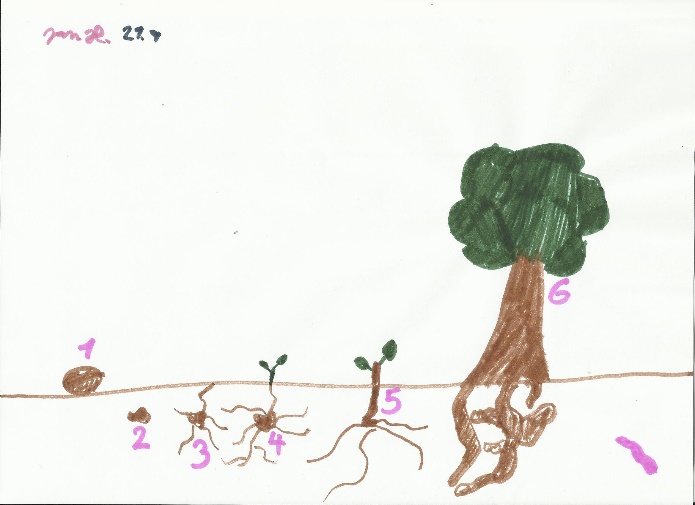 jakub.horak@uhk.cz; http://home.czu.cz/horakj/
Vývoj od poslední ledové doby
Jakub Horák
Vývoj krajiny od středověku
Novověk
17. stol.
Během 30ti leté války vylidnění, opuštění hospodaření.
jakub.horak@uhk.cz; http://home.czu.cz/horakj/
Vývoj od poslední ledové doby
Jakub Horák
Vývoj krajiny od středověku
Novověk
18. stol.
Dobytčí mor, zákaz lesní pastvy.
jakub.horak@uhk.cz; http://home.czu.cz/horakj/
Vývoj od poslední ledové doby
Jakub Horák
Vývoj krajiny od středověku
Novověk
19. stol.
První chráněná území.
Průmyslová revoluce v plném proudu (exponenciální nárůst obyvatel).
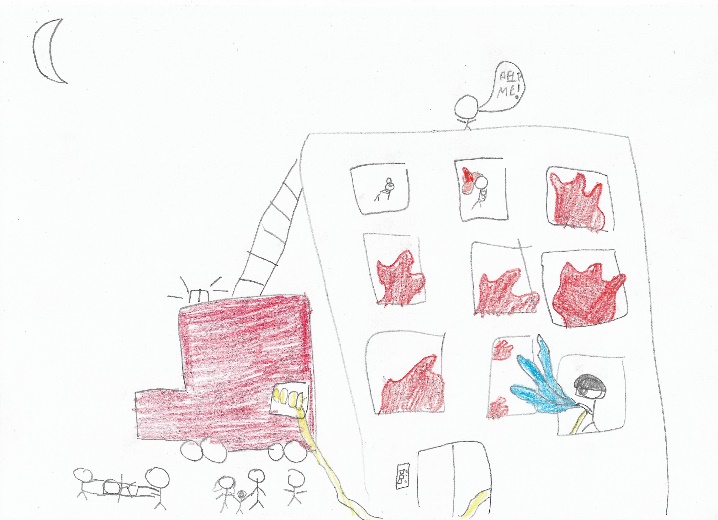 jakub.horak@uhk.cz; http://home.czu.cz/horakj/
Vývoj od poslední ledové doby
Jakub Horák
Současnost
Tu právě prožíváte.
Moderní technologie
Intenzita využití závisí na množství finančních prostředků a legislativních brzdách.
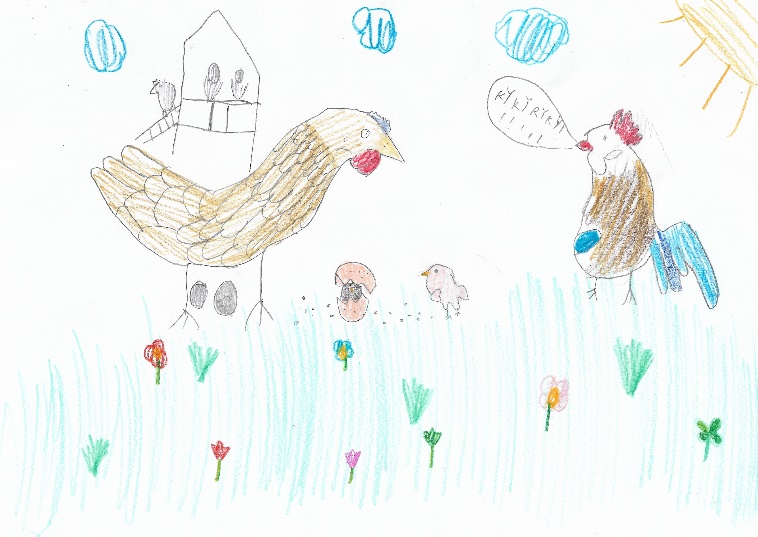 jakub.horak@uhk.cz; http://home.czu.cz/horakj/
Vývoj od poslední ledové doby
Jakub Horák
Vývoj od poslední ledové doby
Čas na Vaše otázky…
jakub.horak@uhk.cz; http://home.czu.cz/horakj/
Vývoj od poslední ledové doby
Jakub Horák
Děkuji za pozornost
jakub.horak@uhk.cz; http://home.czu.cz/horakj/